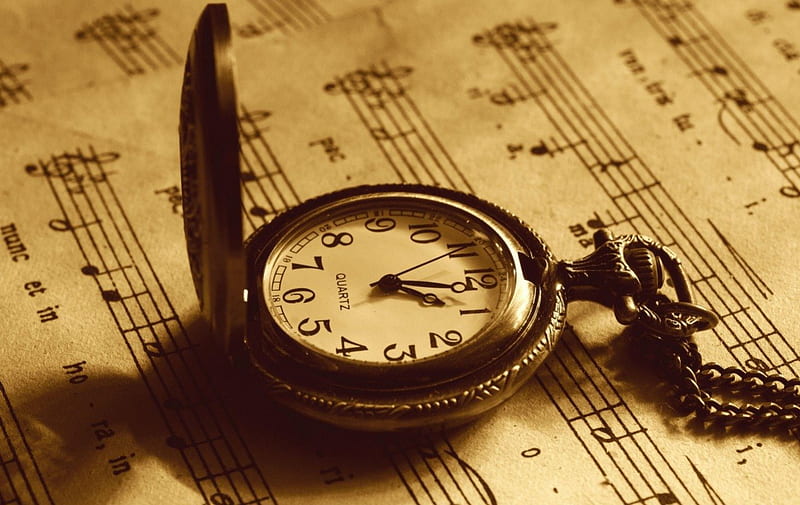 TAKE TIME TOBE HOLY
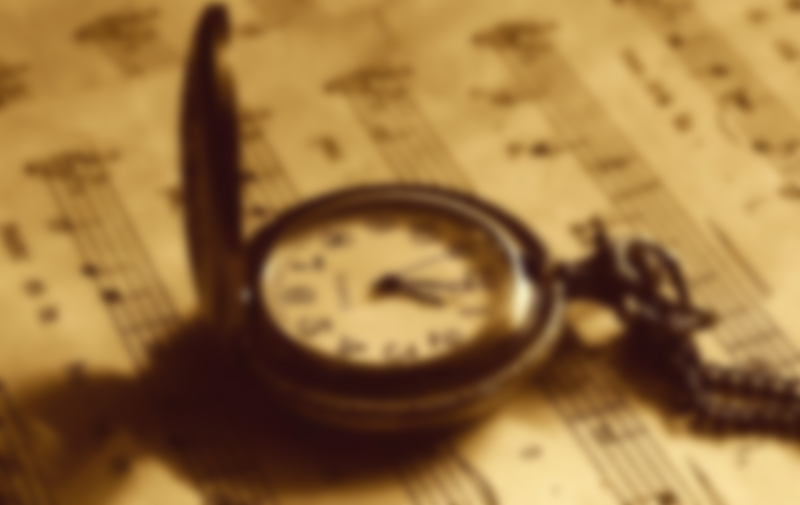 Take Time To Be Holy
Author, businessman, William Dunn Longstaff
Early supporter of Bethesda Free Church
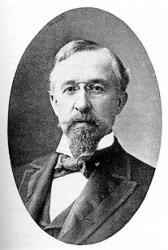 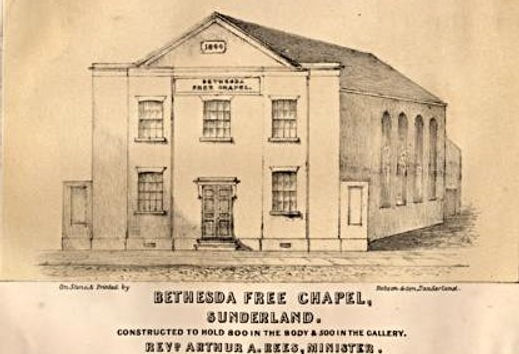 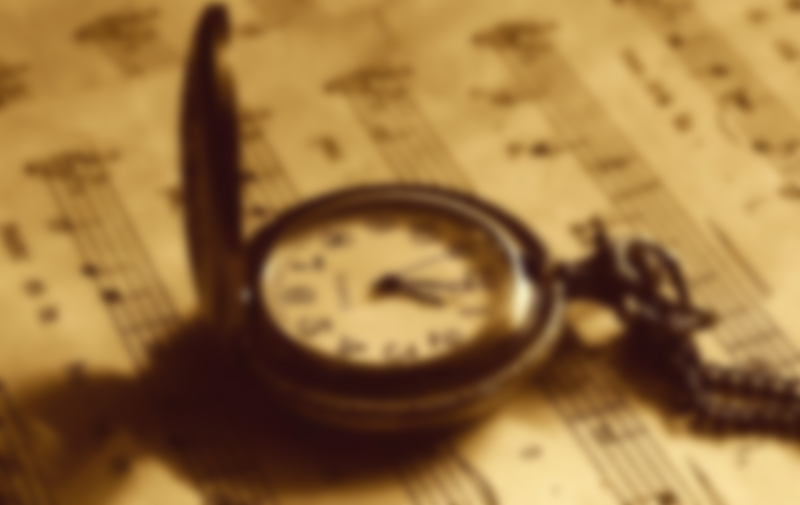 Take Time To Be Holy
A) Take time to be holy, speak oft with thy Lord;
	1) We must choose to give our time to growth. [1Th 3:12, 4:1, 9-10]	2) We must not give up on prayer. Pray w/o ceasing. 1 Thess 5:17 
B) Abide in Him always, and feed on His Word.
	1) We must always credit Him for growth. [Colossians 2:18-19]	2) We must recognize our need for the bread of life. John 6:35
C) Make friends of God’s children, help those who are weak,
	1) Are we assembling & cultivating fellow faith co-workers? Heb 10 	2) A hallmark of God’s character. E.g. Good Samaritan, Gala 6:9 
D) Forgetting in nothing His blessing to seek.
	Keep Him in EVERYTHING we do. He can bless it all. [Eph 3:14-21]